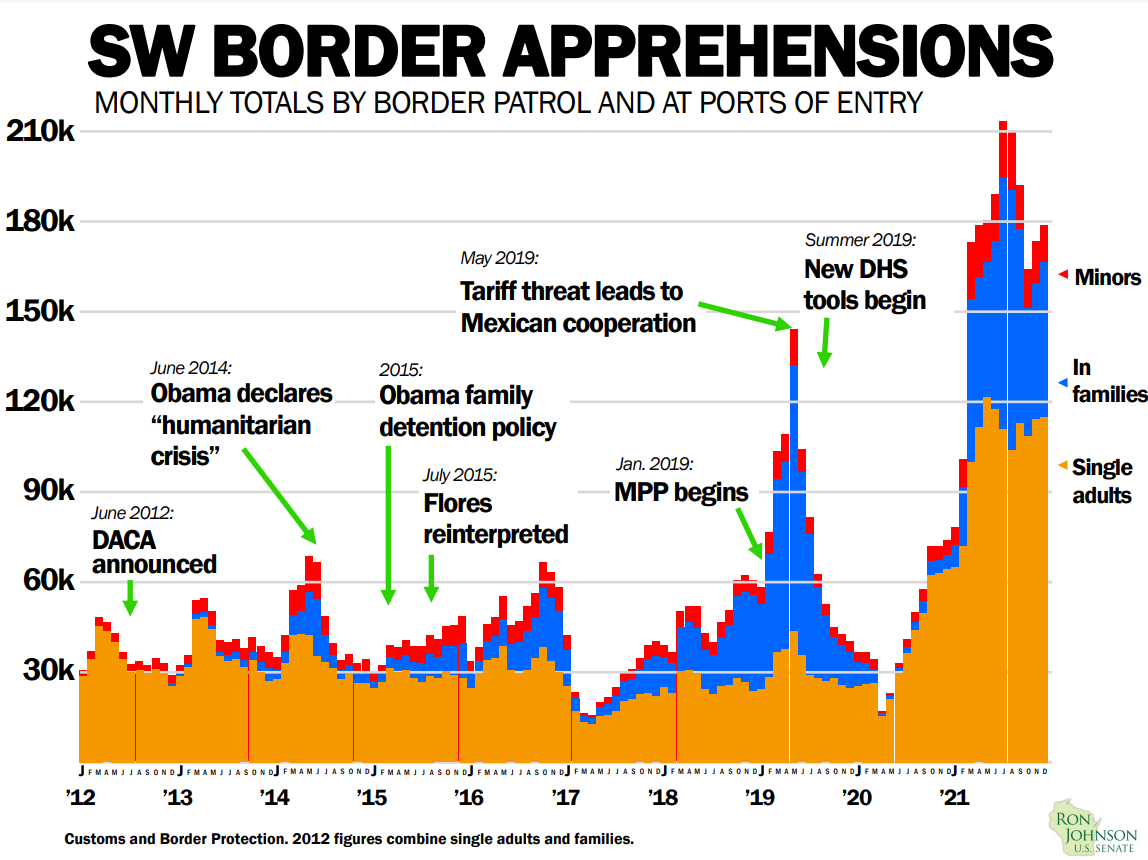 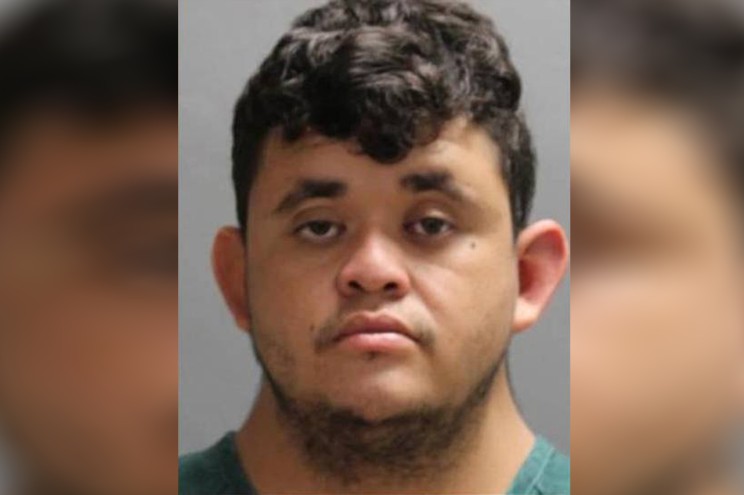 Illegal immigrant who posed as teen arraigned in Florida murder
By Jorge Fitz-Gibbon
November 4, 2021
U.S. Probes Trafficking of Teen Migrants for Poultry-Plant Work
EXCLUSIVE
Aug. 19, 2021, 9:46 AM; Updated: Aug. 19, 2021, 5:36 PM
DOJ investigates alleged widespread labor trafficking
Comes amid increase of unaccompanied minors at border
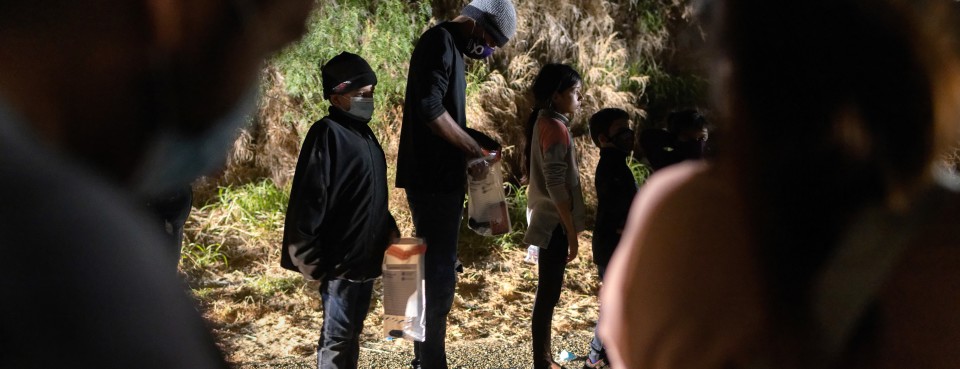 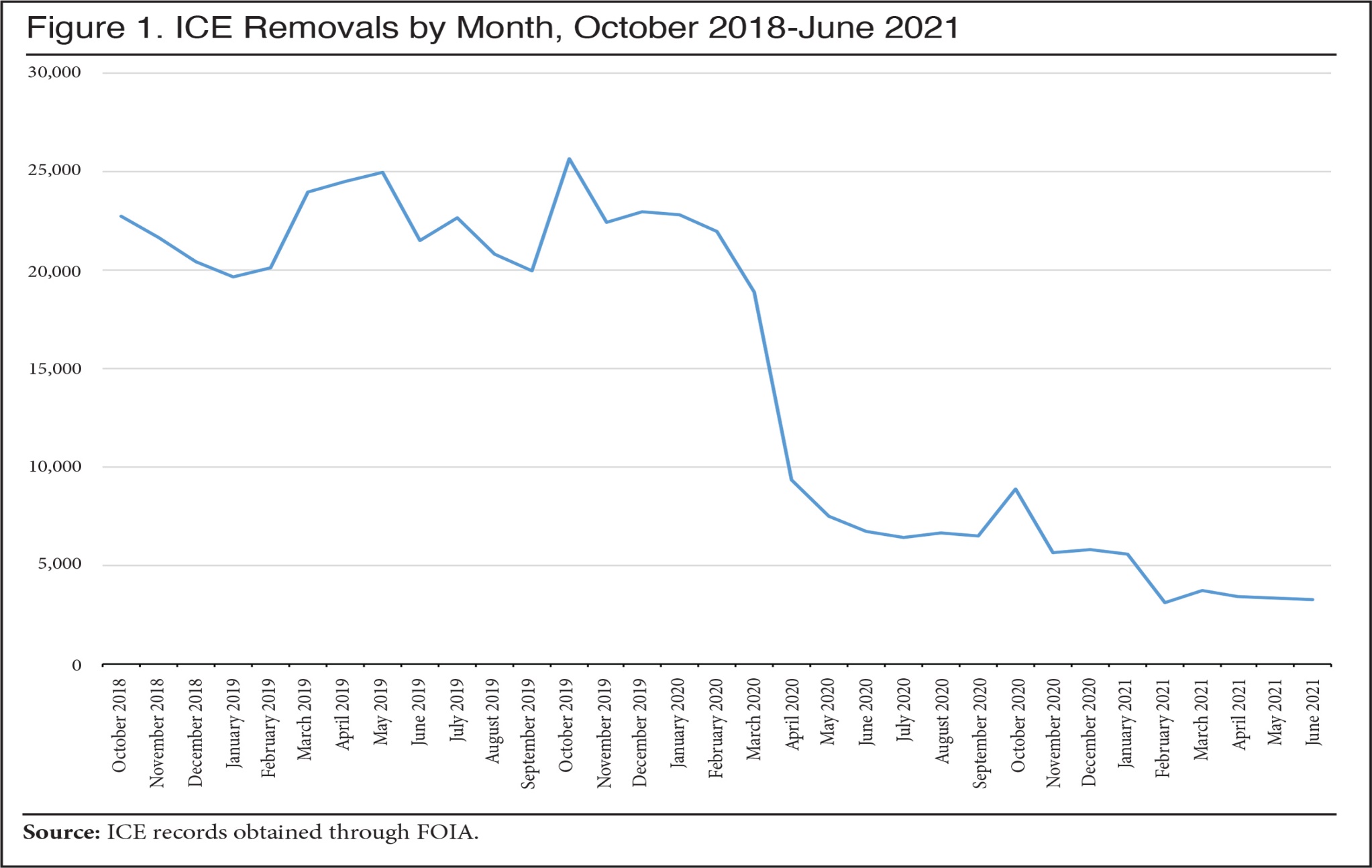 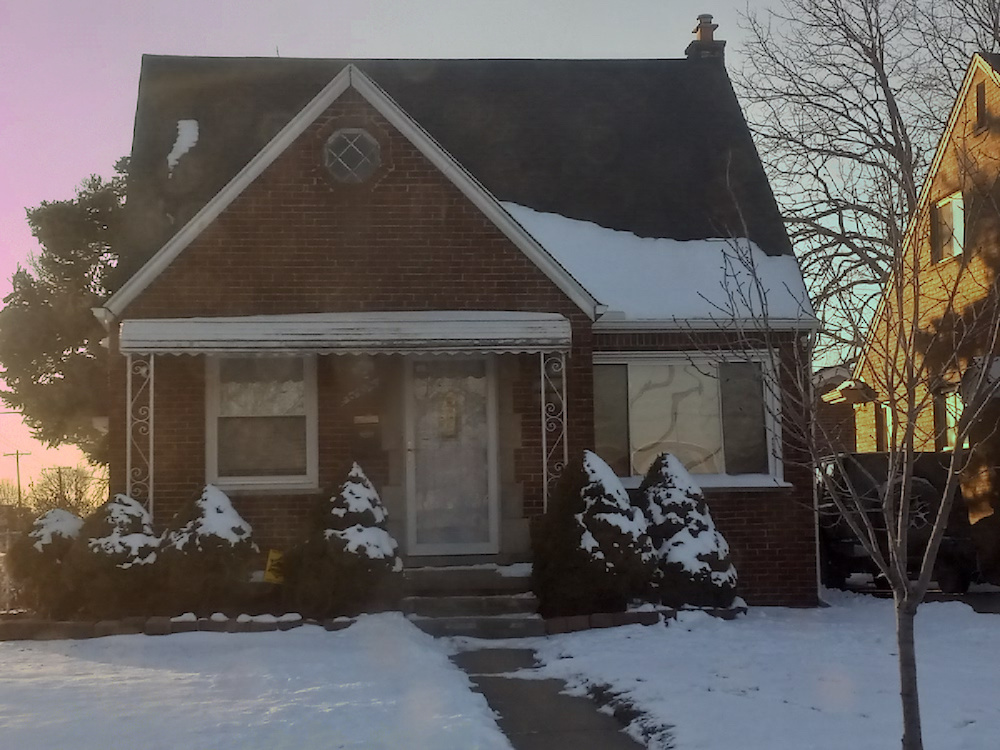 COLUMN
Is This Venezuelan In Metro Detroit An Asylum Seeker Or Suspected Terrorist?
Report: ICE Releases Border-Crossing Terrorist Suspect from Venezuela Despite FBI Recommendation
A Lebanon-born Venezuelan on the FBI’s terrorism watchlist due to “highly derogatory information” is free in Michigan
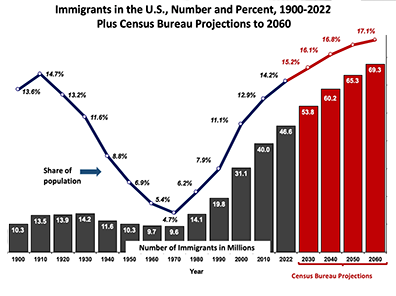 Foreign-Born Population Hits Record 46.6 Million in January 2022
Census Bureau data shows the number of immigrants in the U.S. rebounded dramatically after declining through mid-2020